LAKEVIEW ELEMENTARY SCHOOL
FAMILY DAY AT SAFECO FIELD
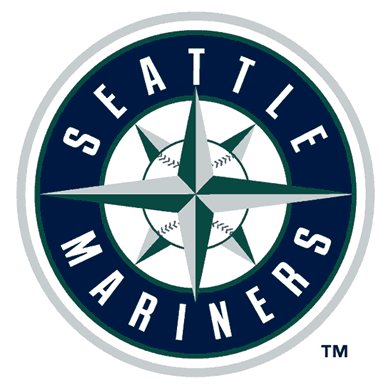 Sunday, April 28th at 1:10pm
Los Angeles Angels vs. Seattle Mariners
Sorry, but no refunds or exchanges. Families must provide their own transportation. Children must be accompanied by a responsible adult.  Tickets are $15 each, which is a discount from the regular price. $4 from each ticket sold goes to support the Lakeview PTSA.  If you would like to sit with another family, please place one order for the entire group. Orders are filled on a first come, first serve basis and are based on availability. You will receive email confirmation of your order. Tickets will be distributed via kidmail one week before the game. 

RETURN THIS FORM TO SCHOOL WITH YOUR CHECK IN AN ENVELOPE MARKED “PTSA - MARINERS” BY 
TUESDAY, APRIL 2nd.
Child’s Name: ______________________      Number of Seats: ______
Child’s Teacher: _____________________	      x $15 per Seat
Parent’s Name: _____________________    = TOTAL AMT: $________
Email: ____________________________        Please make checks 
Phone: ____________________________  payable to “Lakeview PTSA”
Questions? Contact Mary Pund at lakptsamembership@gmail.com